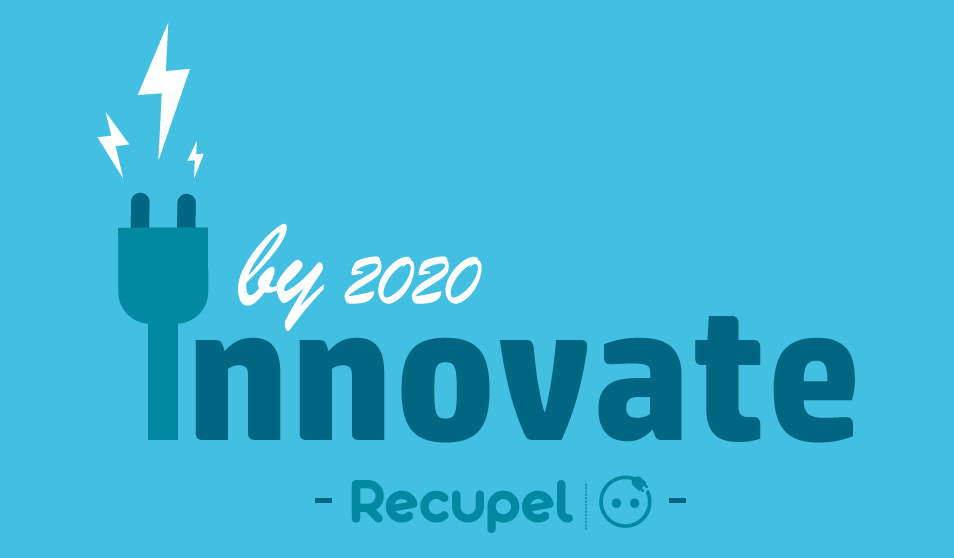 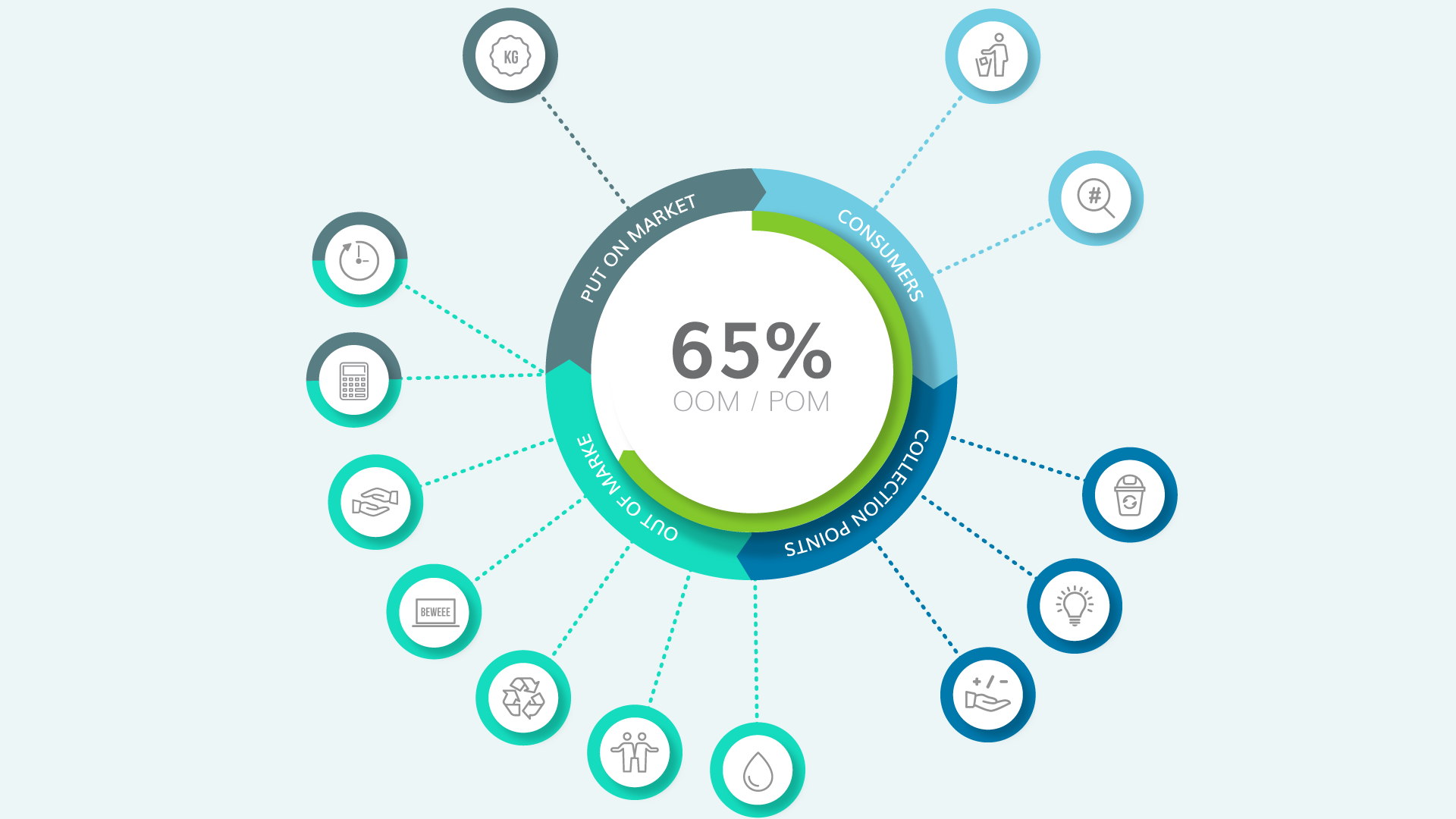 BEPALING GEWICHT POM
ENGAGEMENT CONSUMENT
Lorem ipsum dolor sit amet, consectetuer adipiscing elit, sed diam nonummy nibh euismod tincidunt ut
Lorem ipsum dolor sit amet, consectetuer adipiscing elit, sed diam nonummy nibh euismod tincidunt ut
BEZITSMETING
Lorem ipsum dolor sit amet, consectetuer adipiscing elit, sed diam nonummy nibh euismod tincidunt ut
GEMIDDELDE LEVENSDUUR
Lorem ipsum dolor sit amet, consectetuer adipiscing elit, sed diam nonummy nibh euismod tincidunt ut
BEREKENINGSWIJZE OOM/POM
Lorem ipsum dolor sit amet, consectetuer adipiscing elit, sed diam nonummy nibh euismod tincidunt ut
COLLECTIEPUNTEN
NIET-AANGESLOTEN RECYCLERS
Lorem ipsum dolor sit amet, consectetuer adipiscing elit, sed diam nonummy nibh euismod tincidunt ut
Lorem ipsum dolor sit amet, consectetuer adipiscing elit, sed diam nonummy nibh euismod tincidunt ut
INNOVATIEVE INZAMELSYSTEMEN
BEWEEE
Lorem ipsum dolor sit amet, consectetuer adipiscing elit, sed diam nonummy nibh euismod tincidunt ut
Lorem ipsum dolor sit amet, consectetuer adipiscing elit, sed diam nonummy nibh euismod tincidunt ut
KOSTEN/BATEN INZAMELINSPANNINGEN
WEEE-LABEX + CENELEC
Lorem ipsum dolor sit amet, consectetuer adipiscing elit, sed diam nonummy nibh euismod tincidunt ut
Lorem ipsum dolor sit amet, consectetuer adipiscing elit, sed diam nonummy nibh euismod tincidunt ut
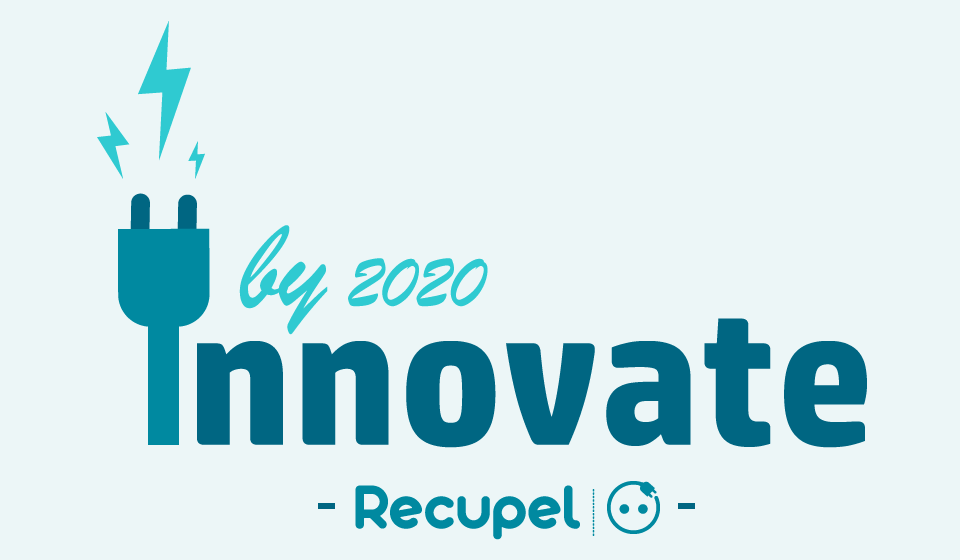 AEEA EN DE LEDEN
LEKSTROMEN
Lorem ipsum dolor sit amet, consectetuer adipiscing elit, sed diam nonummy nibh euismod tincidunt ut
Lorem ipsum dolor sit amet, consectetuer adipiscing elit, sed diam nonummy nibh euismod tincidunt ut
BEPALING GEWICHT POM
Definitie: Lorem ipsum dolor sit amet, consectetuer adipiscing elit, sed diam nonummy nibh euismod tincidunt ut Lorem ipsum dolor sit amet, consectetuer adipiscing elit, sed diam nonummy nib.

Succesvoorwaarden: Lorem ipsum dolor sit amet, consectetuer adipiscing elit, sed diam nonummy nibh euismod tincidunt ut Lorem ipsum dolor sit amet, consectetuer adipiscing elit, sed diam nonummy nib.
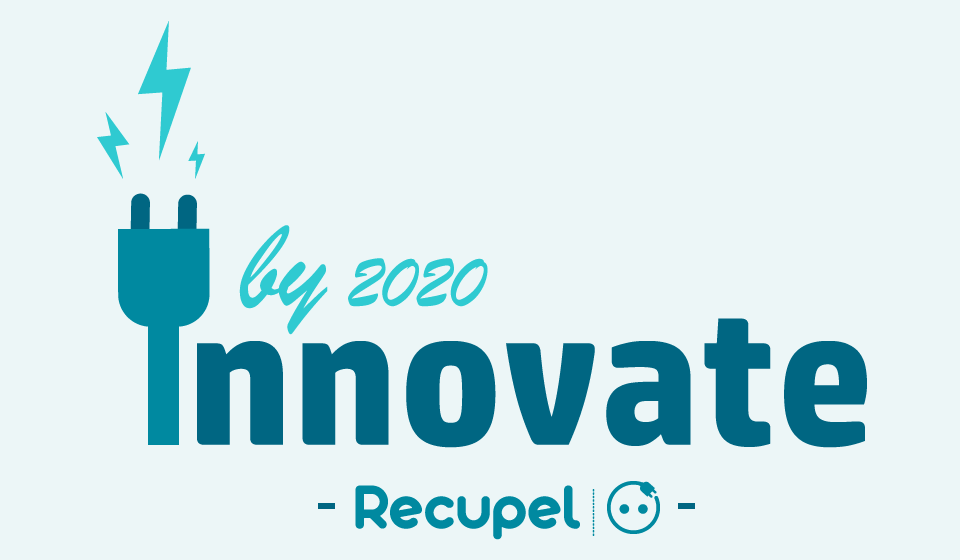 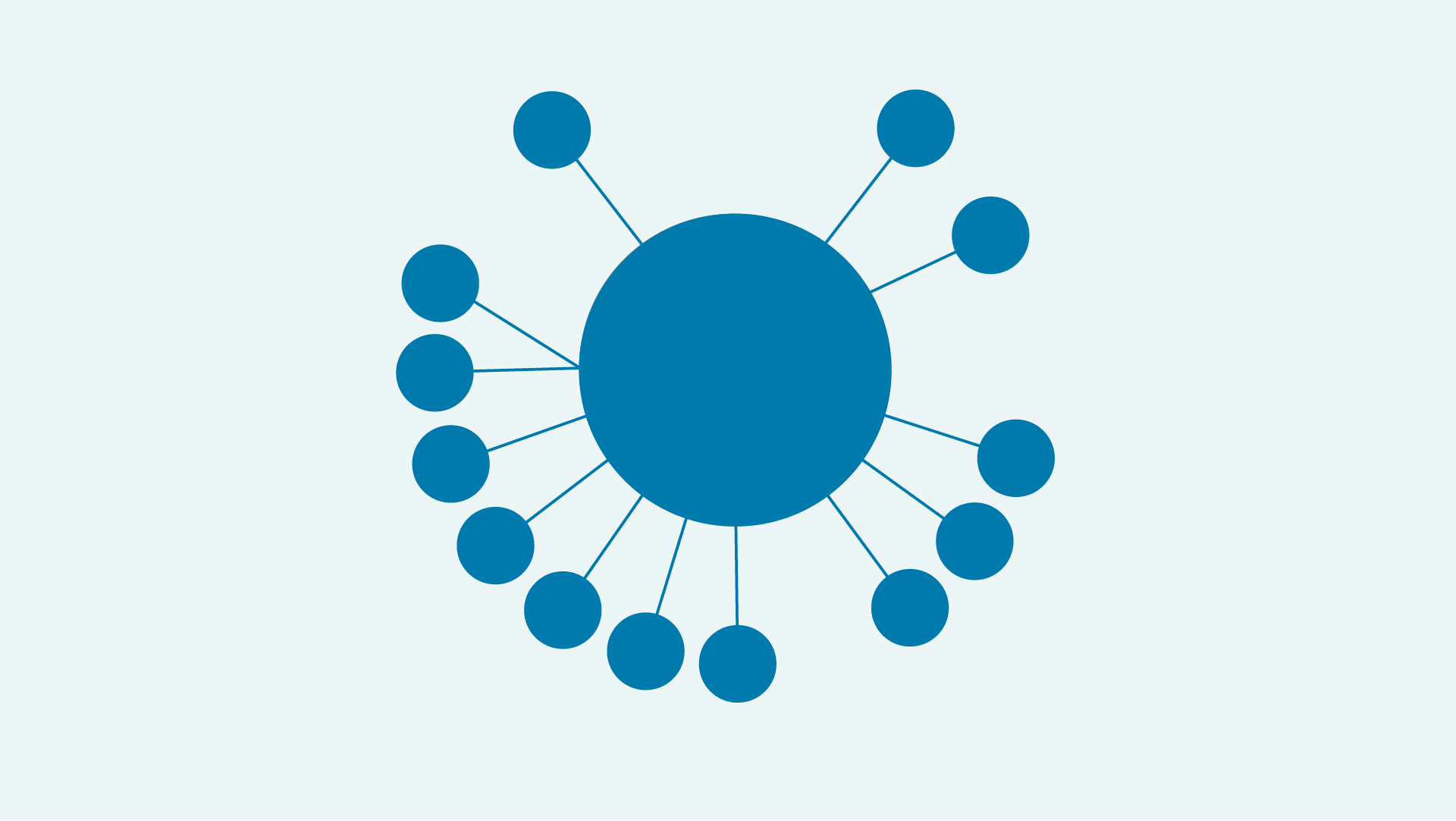 ENGAGEMENT CONSUMENT
Definitie: Lorem ipsum dolor sit amet, consectetuer adipiscing elit, sed diam nonummy nibh euismod tincidunt ut Lorem ipsum dolor sit amet, consectetuer adipiscing elit, sed diam nonummy nib.

Succesvoorwaarden: Lorem ipsum dolor sit amet, consectetuer adipiscing elit, sed diam nonummy nibh euismod tincidunt ut Lorem ipsum dolor sit amet, consectetuer adipiscing elit, sed diam nonummy nib.
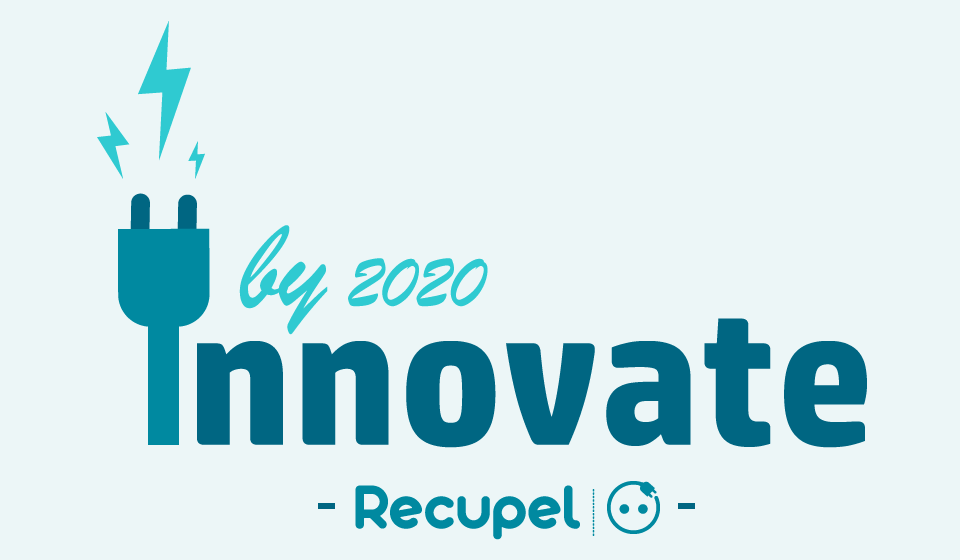 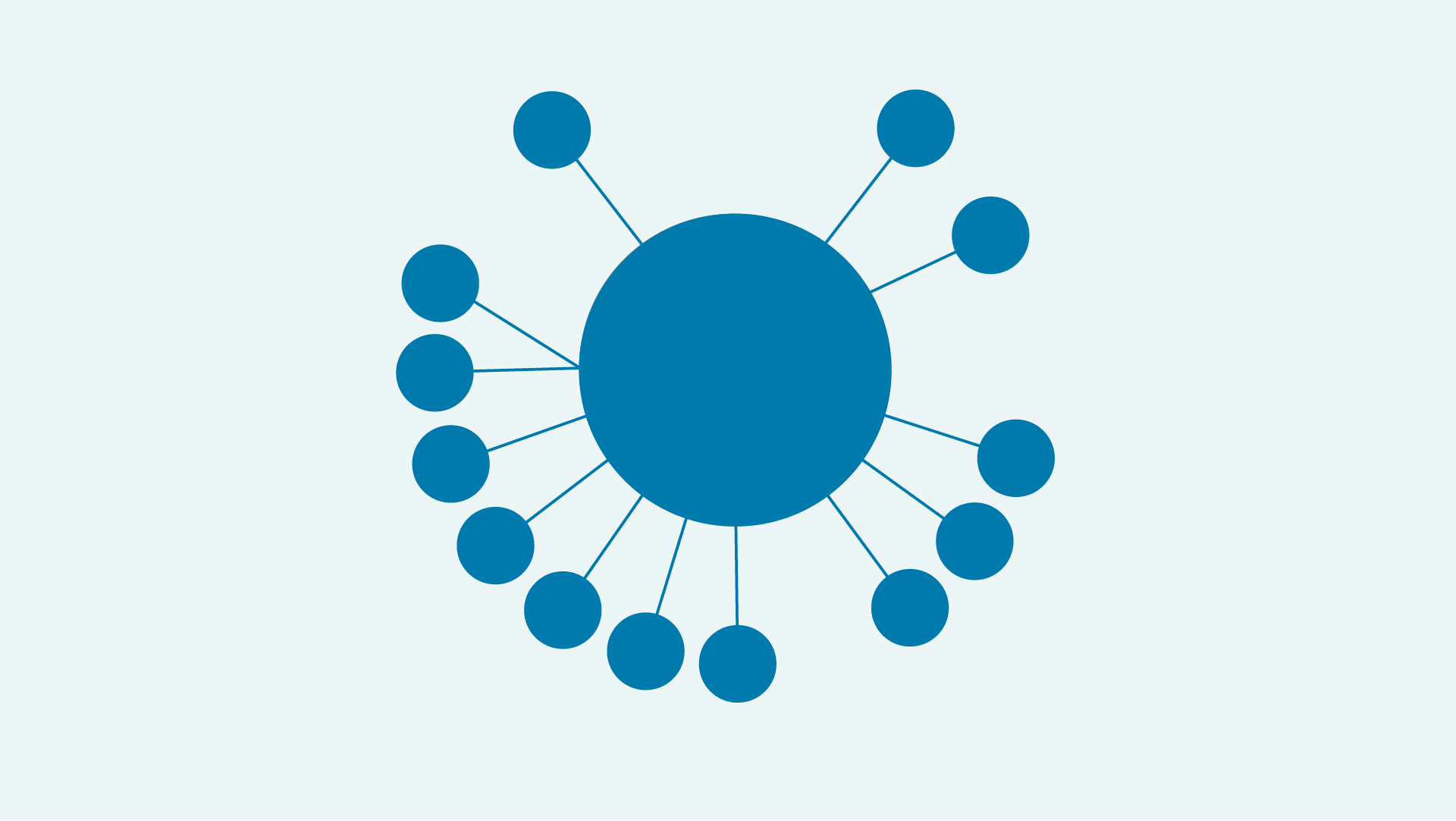 BEZITSMETING
Definitie: Lorem ipsum dolor sit amet, consectetuer adipiscing elit, sed diam nonummy nibh euismod tincidunt ut Lorem ipsum dolor sit amet, consectetuer adipiscing elit, sed diam nonummy nib.

Succesvoorwaarden: Lorem ipsum dolor sit amet, consectetuer adipiscing elit, sed diam nonummy nibh euismod tincidunt ut Lorem ipsum dolor sit amet, consectetuer adipiscing elit, sed diam nonummy nib.
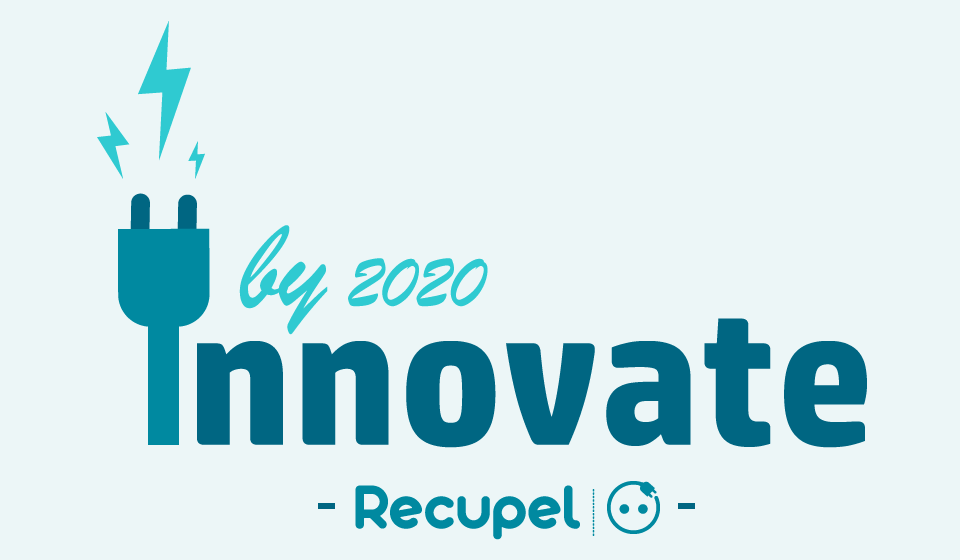 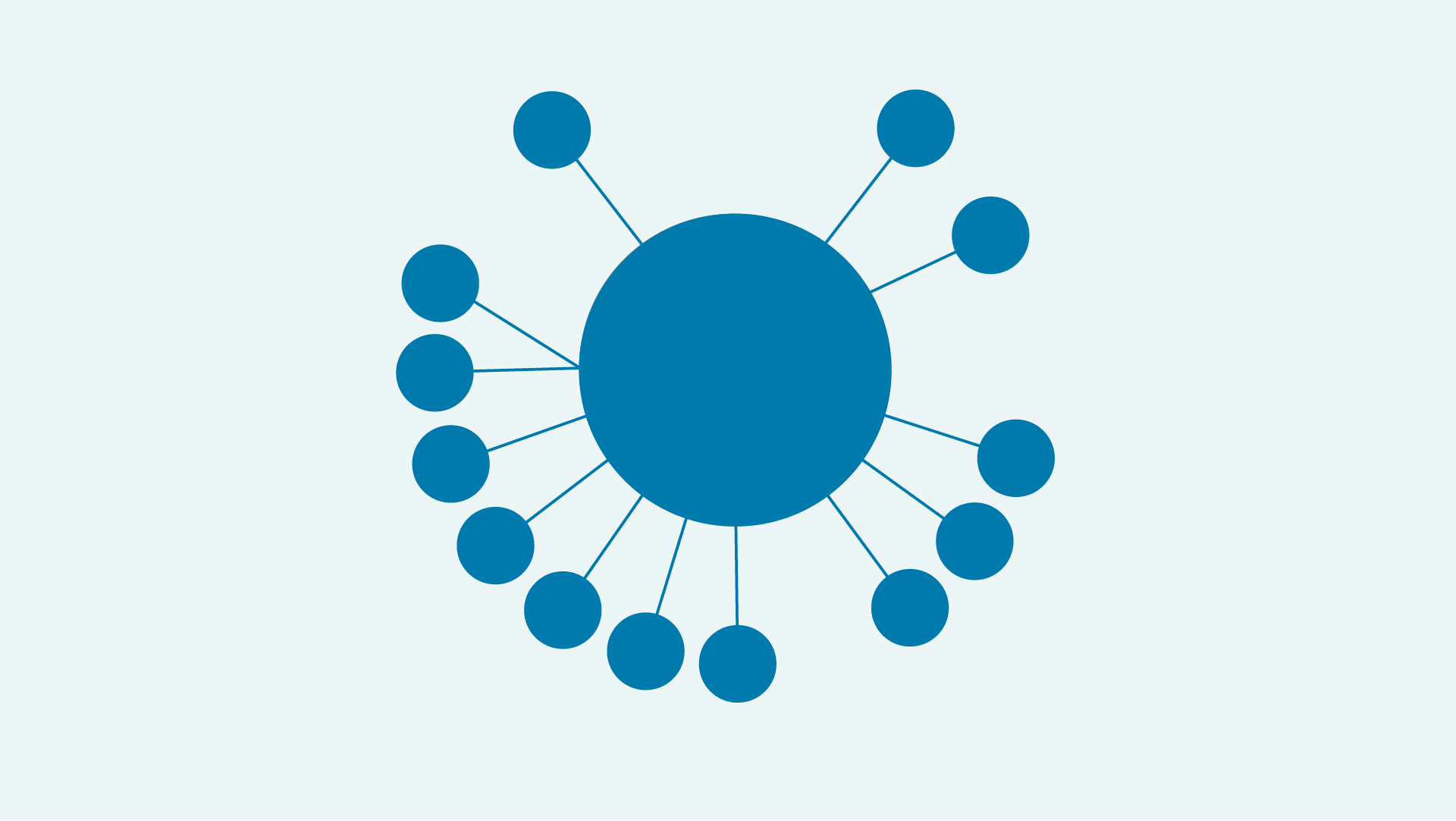 COLLECTIEPUNTEN
Definitie: Lorem ipsum dolor sit amet, consectetuer adipiscing elit, sed diam nonummy nibh euismod tincidunt ut Lorem ipsum dolor sit amet, consectetuer adipiscing elit, sed diam nonummy nib.

Succesvoorwaarden: Lorem ipsum dolor sit amet, consectetuer adipiscing elit, sed diam nonummy nibh euismod tincidunt ut Lorem ipsum dolor sit amet, consectetuer adipiscing elit, sed diam nonummy nib.
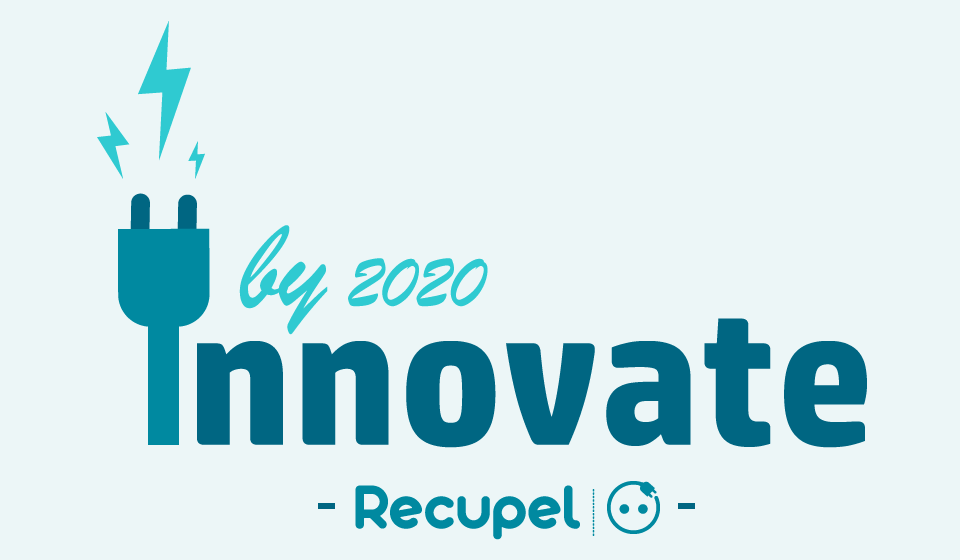 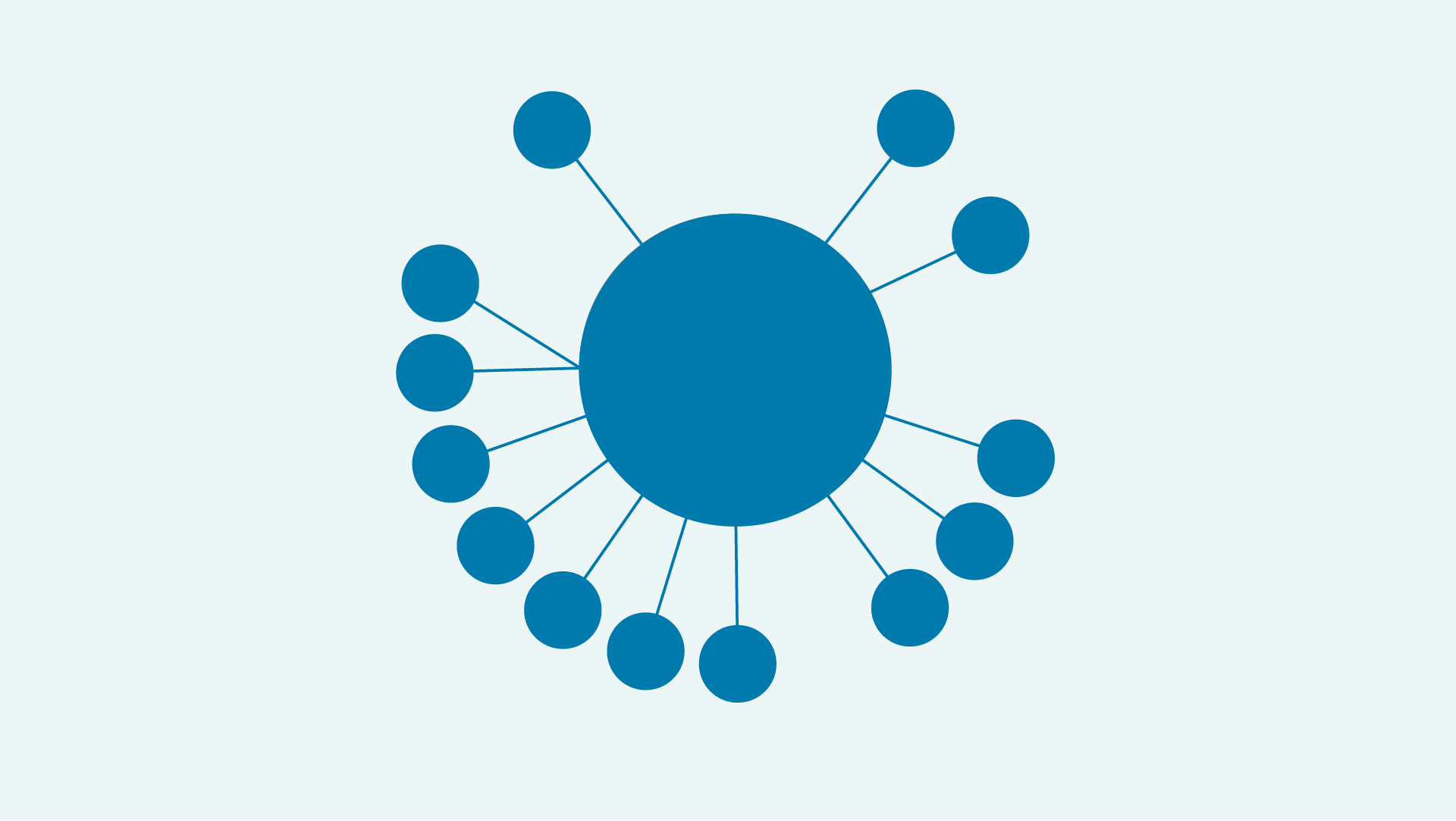 INNOVATIEVE INZAMELSYSTEMEN
Definitie: Lorem ipsum dolor sit amet, consectetuer adipiscing elit, sed diam nonummy nibh euismod tincidunt ut Lorem ipsum dolor sit amet, consectetuer adipiscing elit, sed diam nonummy nib.

Succesvoorwaarden: Lorem ipsum dolor sit amet, consectetuer adipiscing elit, sed diam nonummy nibh euismod tincidunt ut Lorem ipsum dolor sit amet, consectetuer adipiscing elit, sed diam nonummy nib.
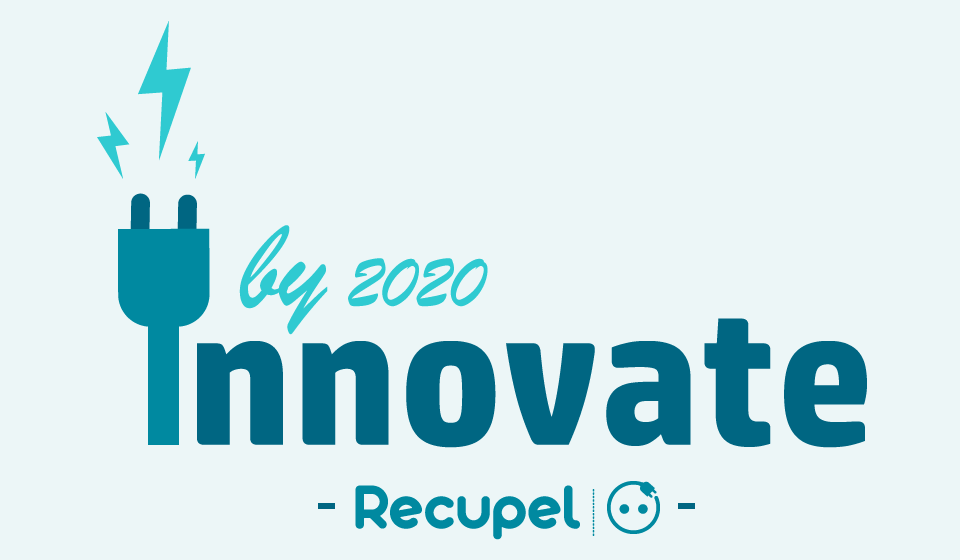 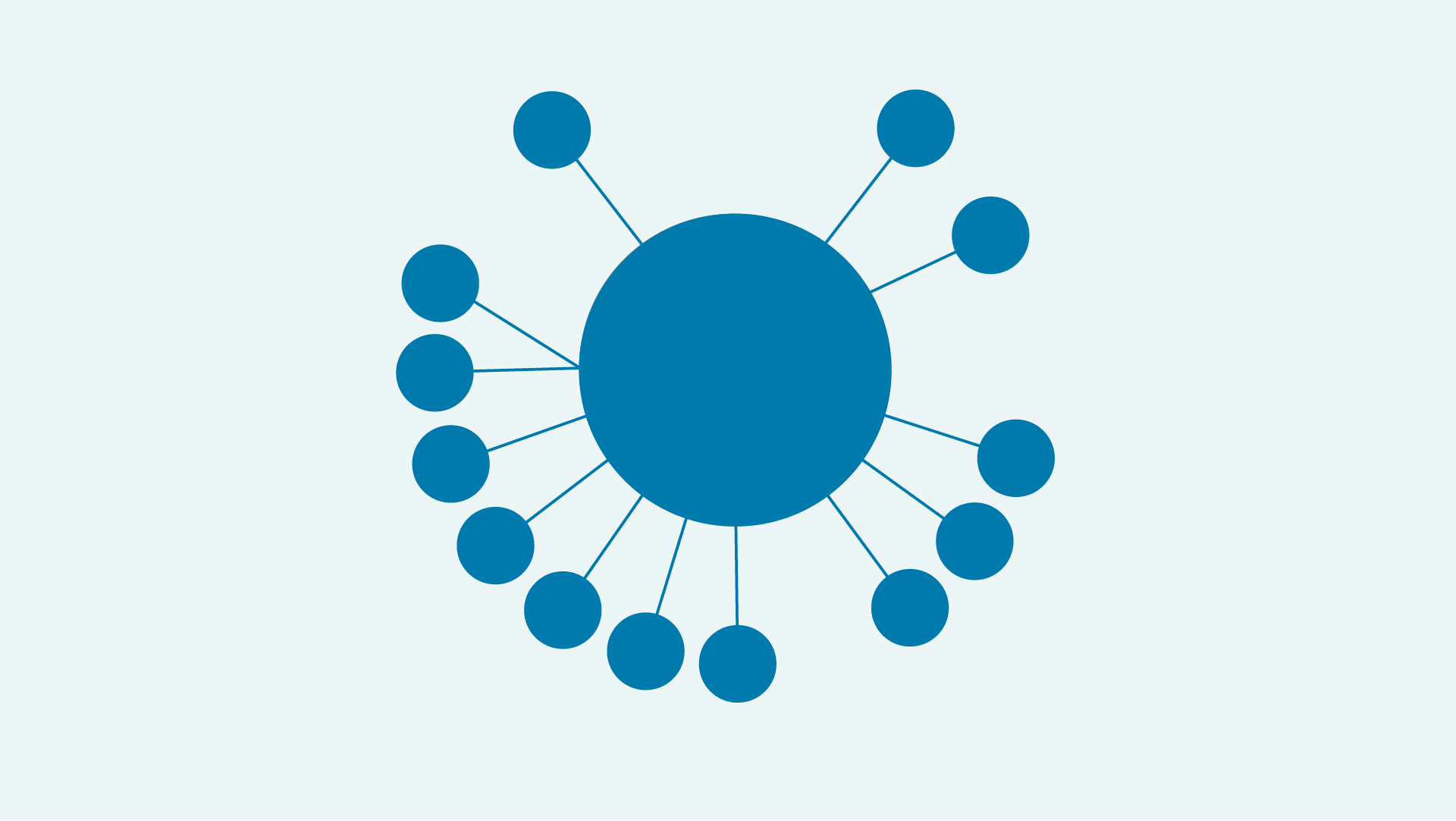 KOSTEN/BATEN INZAMELINSPANNINGEN
Definitie: Lorem ipsum dolor sit amet, consectetuer adipiscing elit, sed diam nonummy nibh euismod tincidunt ut Lorem ipsum dolor sit amet, consectetuer adipiscing elit, sed diam nonummy nib.

Succesvoorwaarden: Lorem ipsum dolor sit amet, consectetuer adipiscing elit, sed diam nonummy nibh euismod tincidunt ut Lorem ipsum dolor sit amet, consectetuer adipiscing elit, sed diam nonummy nib.
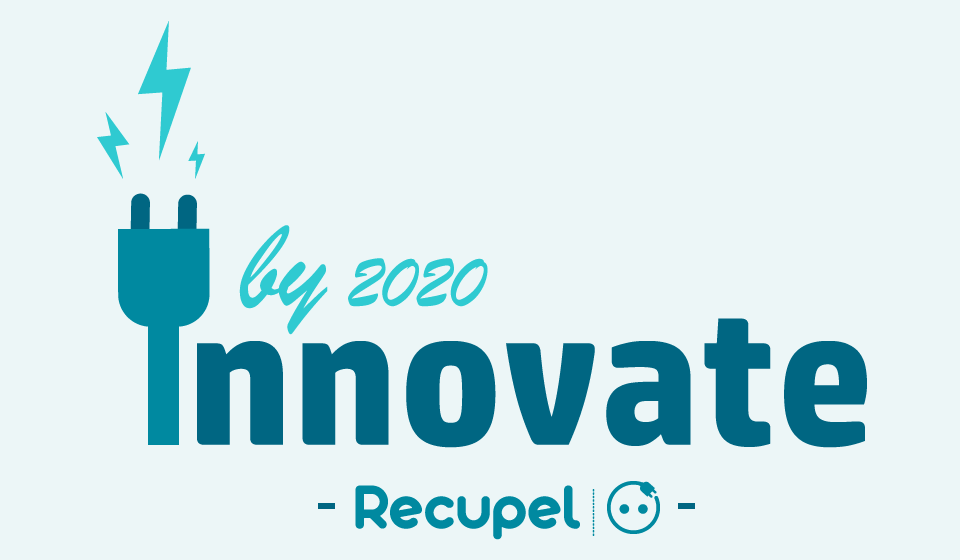 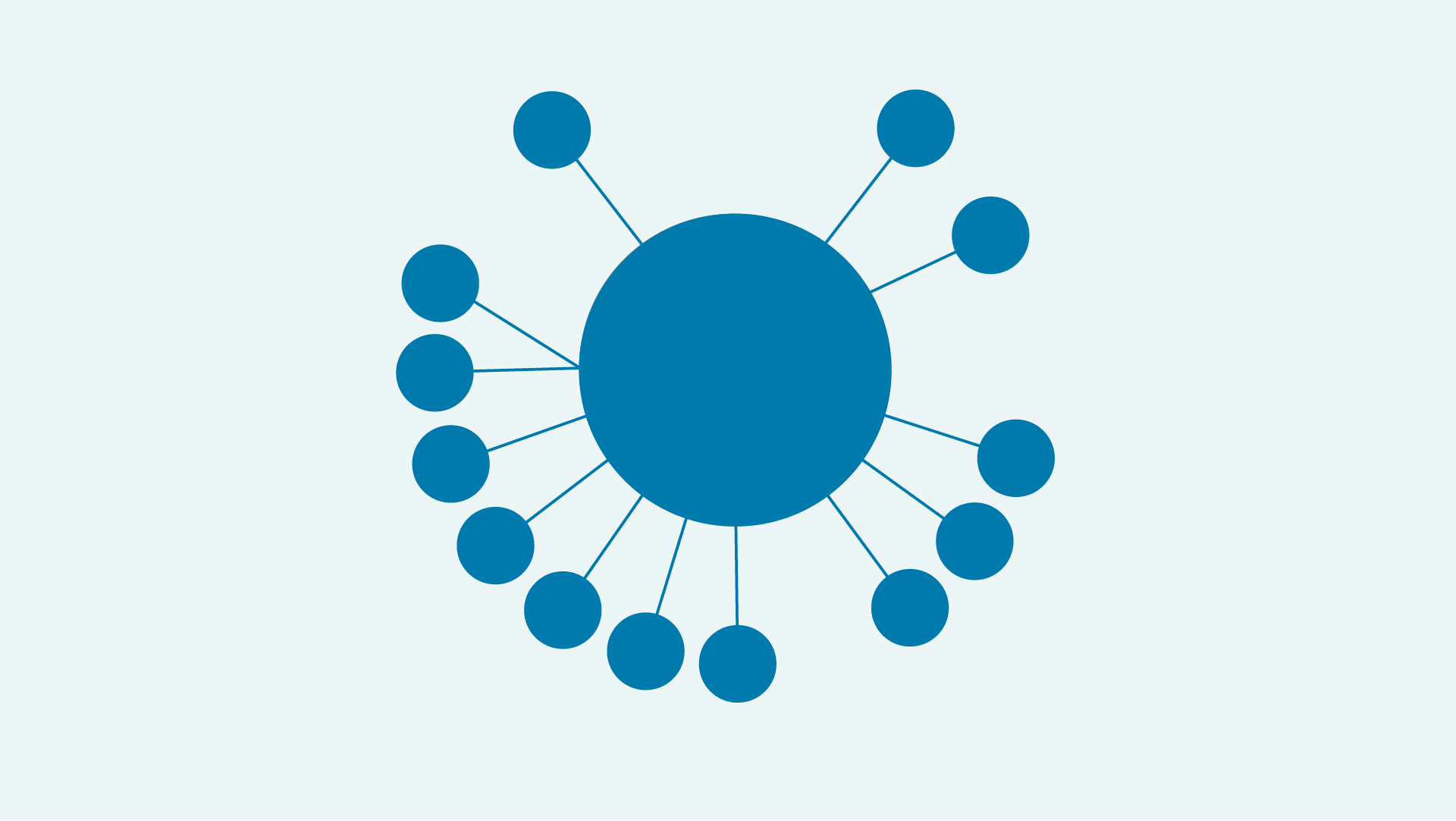 LEKSTROMEN
Definitie: Lorem ipsum dolor sit amet, consectetuer adipiscing elit, sed diam nonummy nibh euismod tincidunt ut Lorem ipsum dolor sit amet, consectetuer adipiscing elit, sed diam nonummy nib.

Succesvoorwaarden: Lorem ipsum dolor sit amet, consectetuer adipiscing elit, sed diam nonummy nibh euismod tincidunt ut Lorem ipsum dolor sit amet, consectetuer adipiscing elit, sed diam nonummy nib.
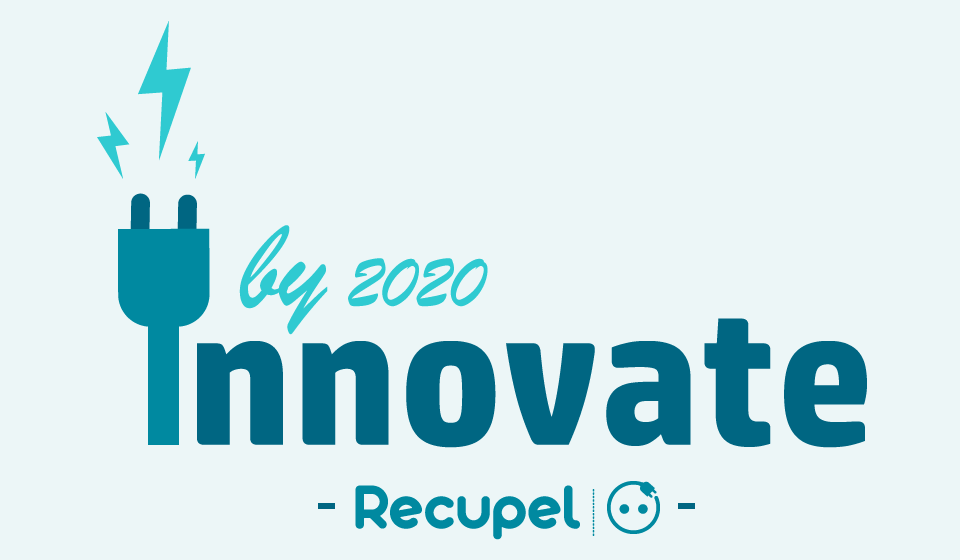 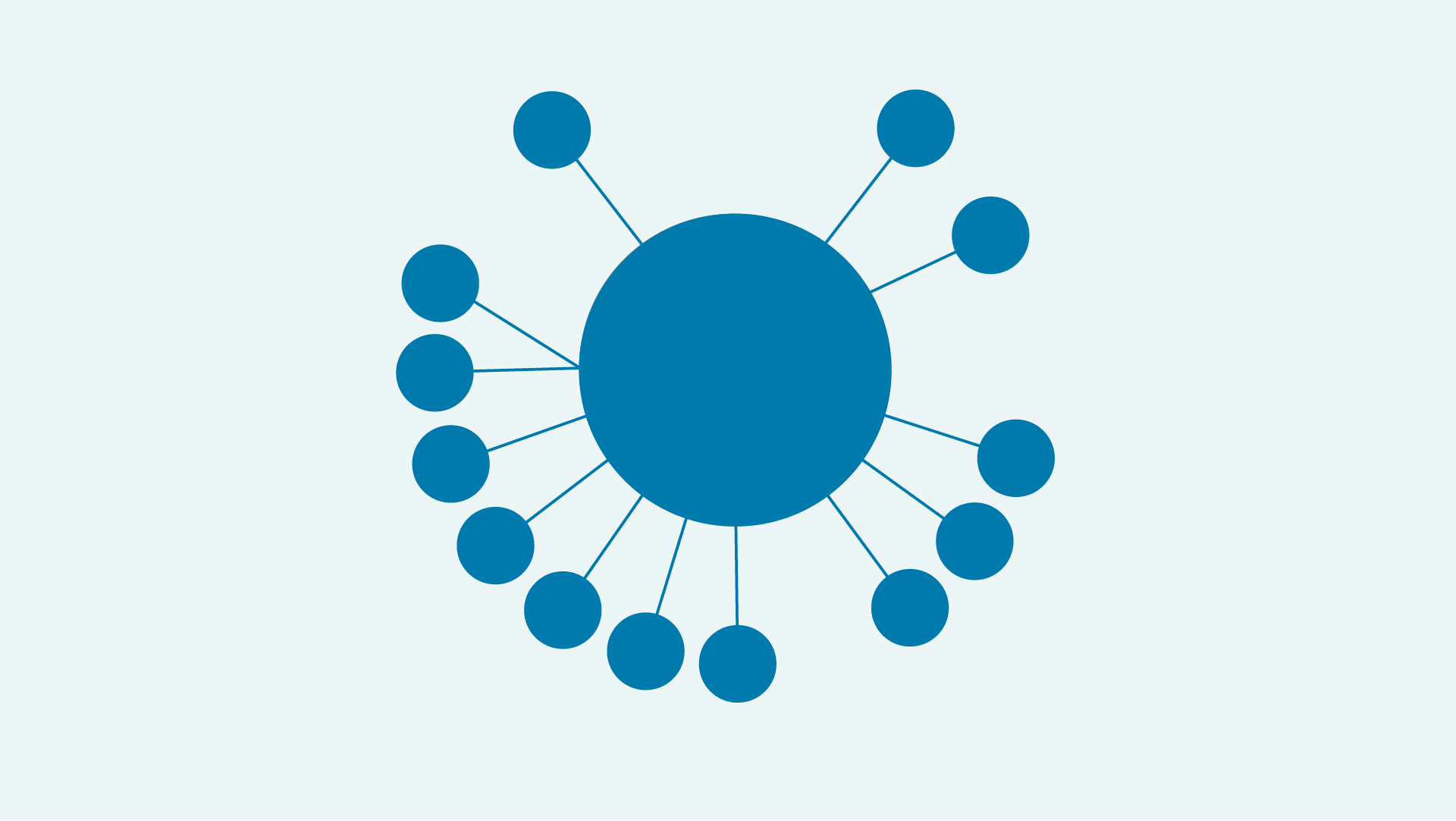 AEEA EN DE LEDEN
Definitie: Lorem ipsum dolor sit amet, consectetuer adipiscing elit, sed diam nonummy nibh euismod tincidunt ut Lorem ipsum dolor sit amet, consectetuer adipiscing elit, sed diam nonummy nib.

Succesvoorwaarden: Lorem ipsum dolor sit amet, consectetuer adipiscing elit, sed diam nonummy nibh euismod tincidunt ut Lorem ipsum dolor sit amet, consectetuer adipiscing elit, sed diam nonummy nib.
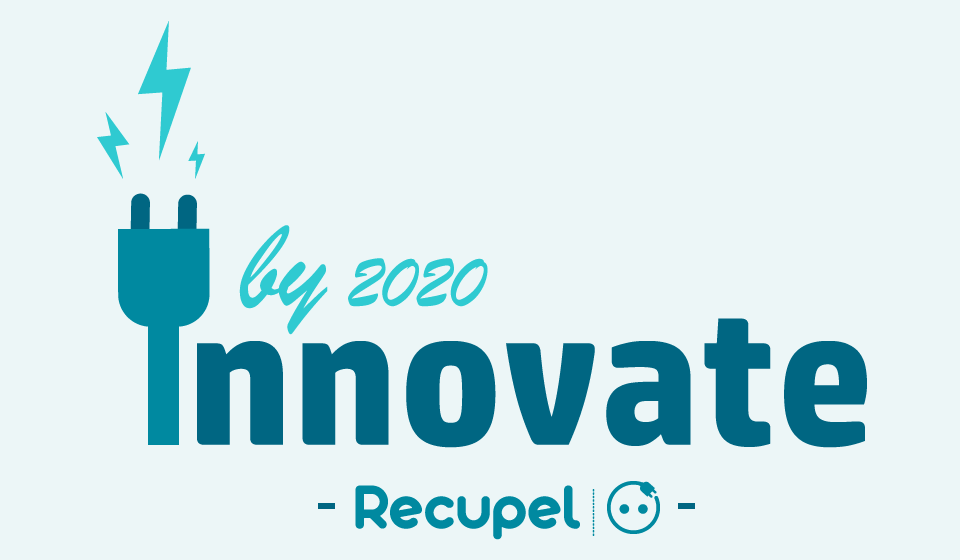 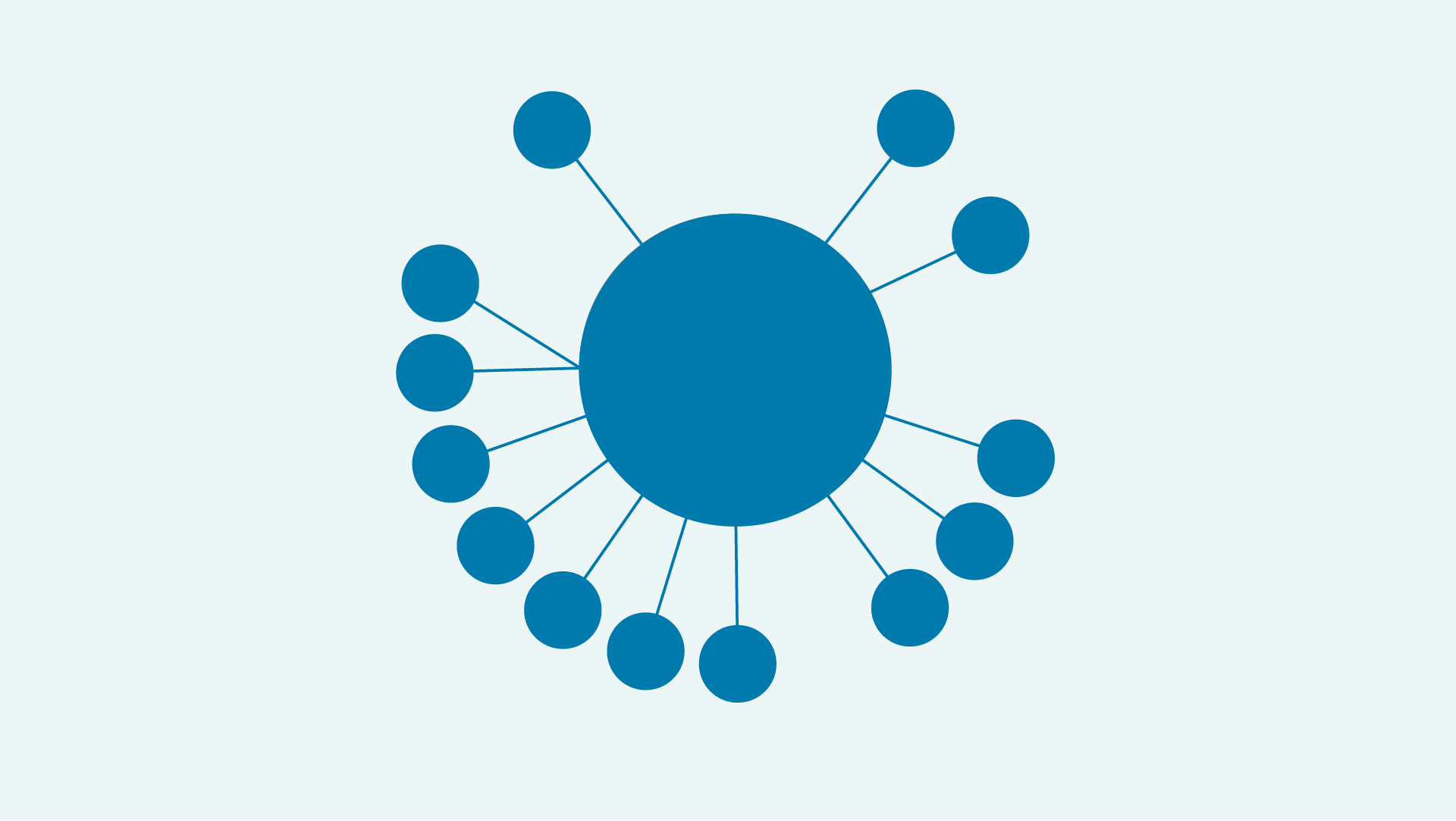 WEEE-LABEX + CENELEC
Definitie: Lorem ipsum dolor sit amet, consectetuer adipiscing elit, sed diam nonummy nibh euismod tincidunt ut Lorem ipsum dolor sit amet, consectetuer adipiscing elit, sed diam nonummy nib.

Succesvoorwaarden: Lorem ipsum dolor sit amet, consectetuer adipiscing elit, sed diam nonummy nibh euismod tincidunt ut Lorem ipsum dolor sit amet, consectetuer adipiscing elit, sed diam nonummy nib.
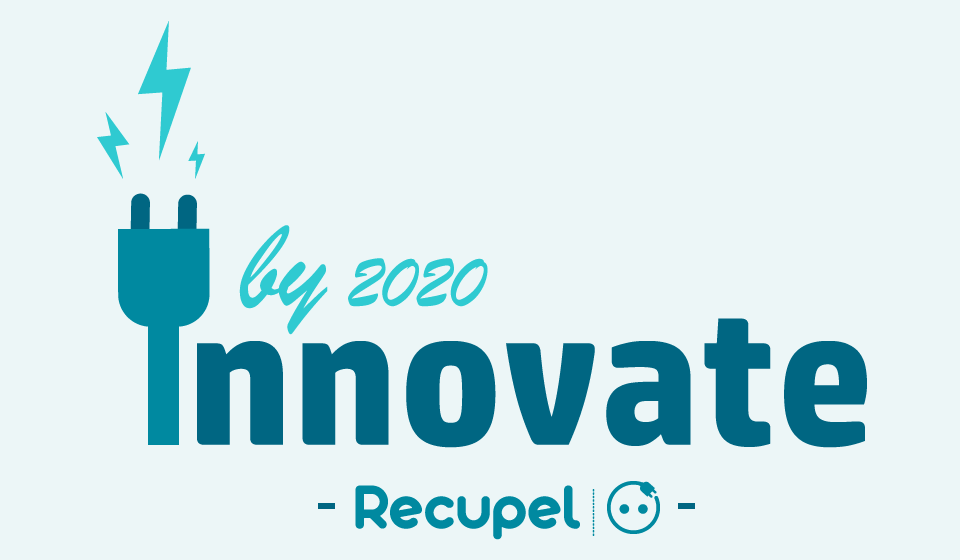 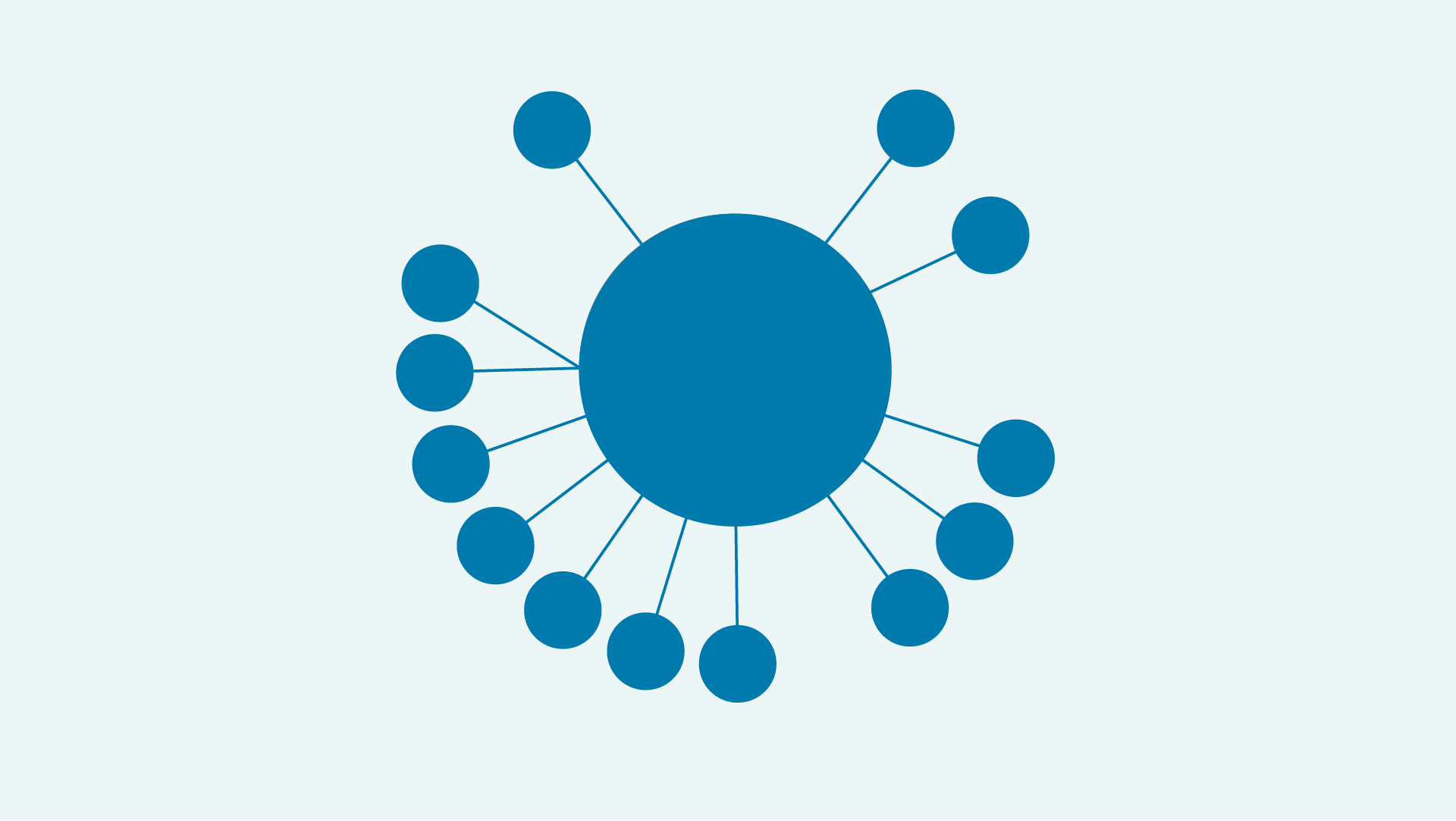 BEWEEE
Definitie: Lorem ipsum dolor sit amet, consectetuer adipiscing elit, sed diam nonummy nibh euismod tincidunt ut Lorem ipsum dolor sit amet, consectetuer adipiscing elit, sed diam nonummy nib.

Succesvoorwaarden: Lorem ipsum dolor sit amet, consectetuer adipiscing elit, sed diam nonummy nibh euismod tincidunt ut Lorem ipsum dolor sit amet, consectetuer adipiscing elit, sed diam nonummy nib.
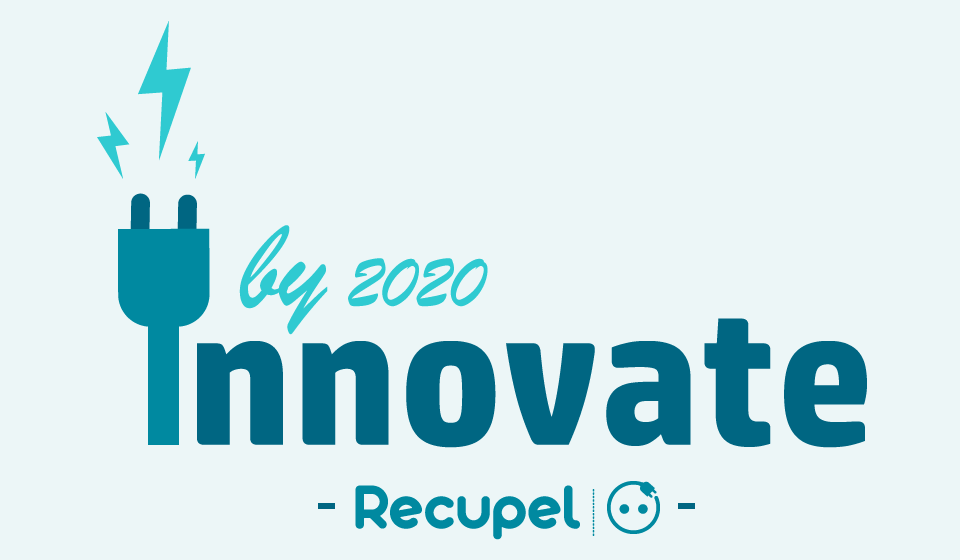 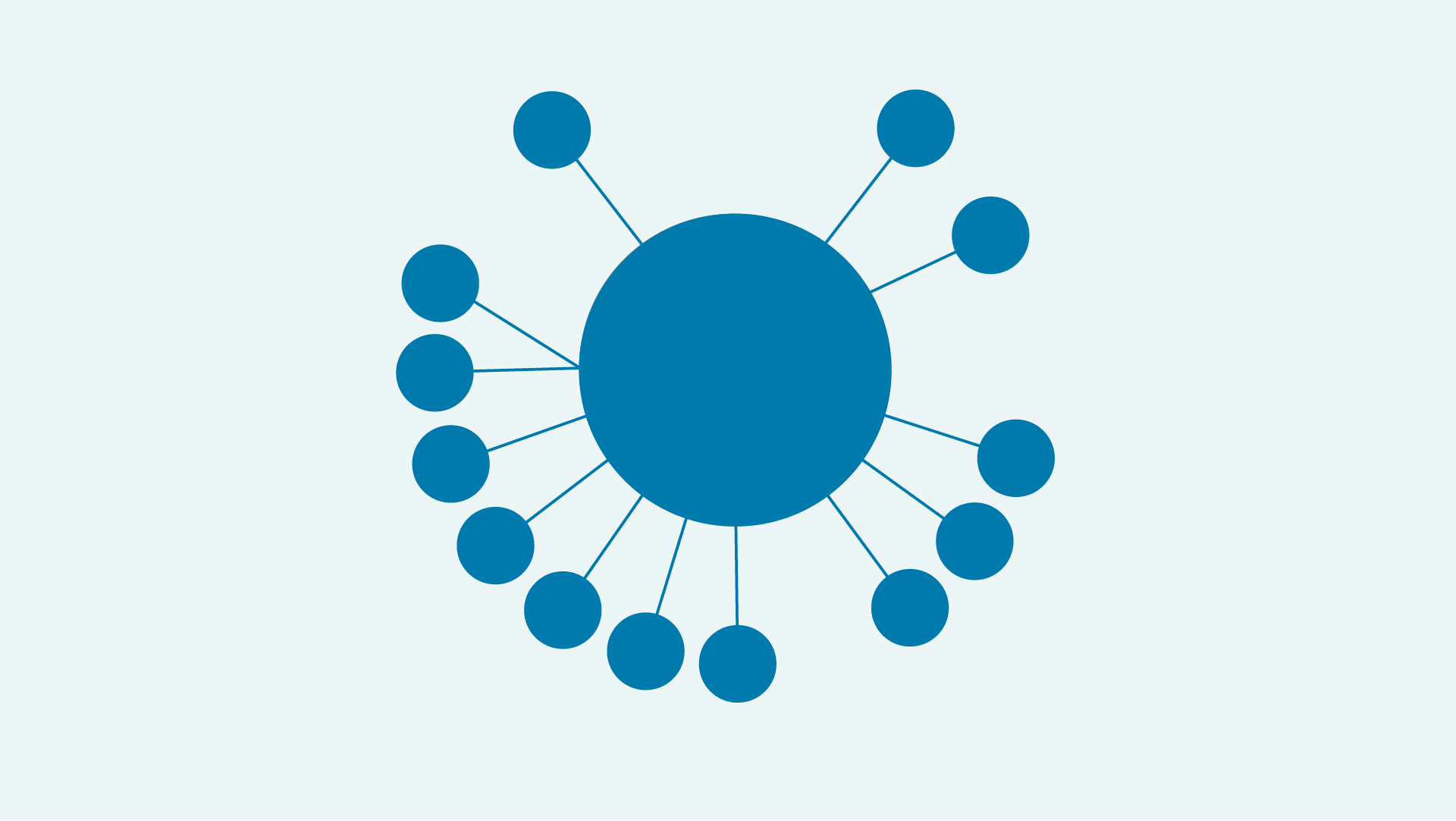 NIET-AANGESLOTEN RECYCLERS
Definitie: Lorem ipsum dolor sit amet, consectetuer adipiscing elit, sed diam nonummy nibh euismod tincidunt ut Lorem ipsum dolor sit amet, consectetuer adipiscing elit, sed diam nonummy nib.

Succesvoorwaarden: Lorem ipsum dolor sit amet, consectetuer adipiscing elit, sed diam nonummy nibh euismod tincidunt ut Lorem ipsum dolor sit amet, consectetuer adipiscing elit, sed diam nonummy nib.
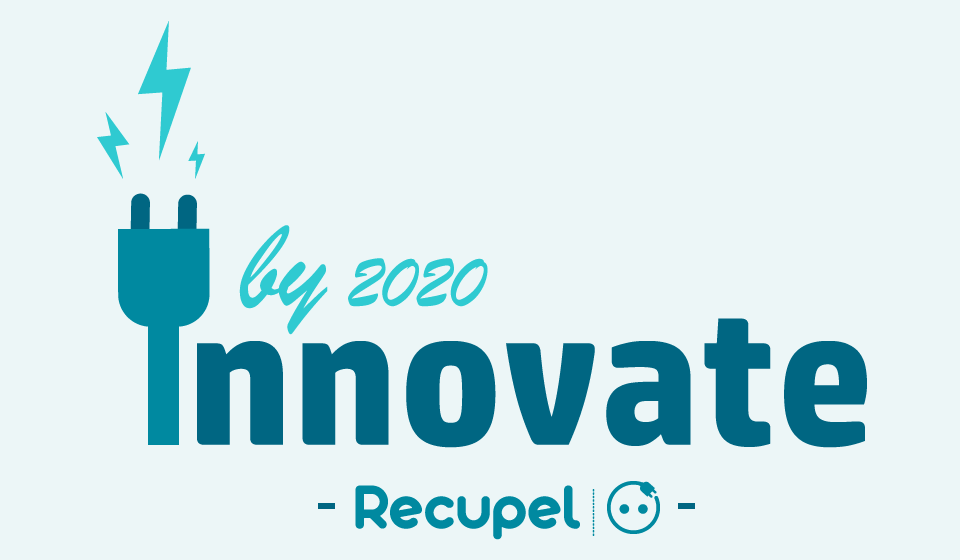 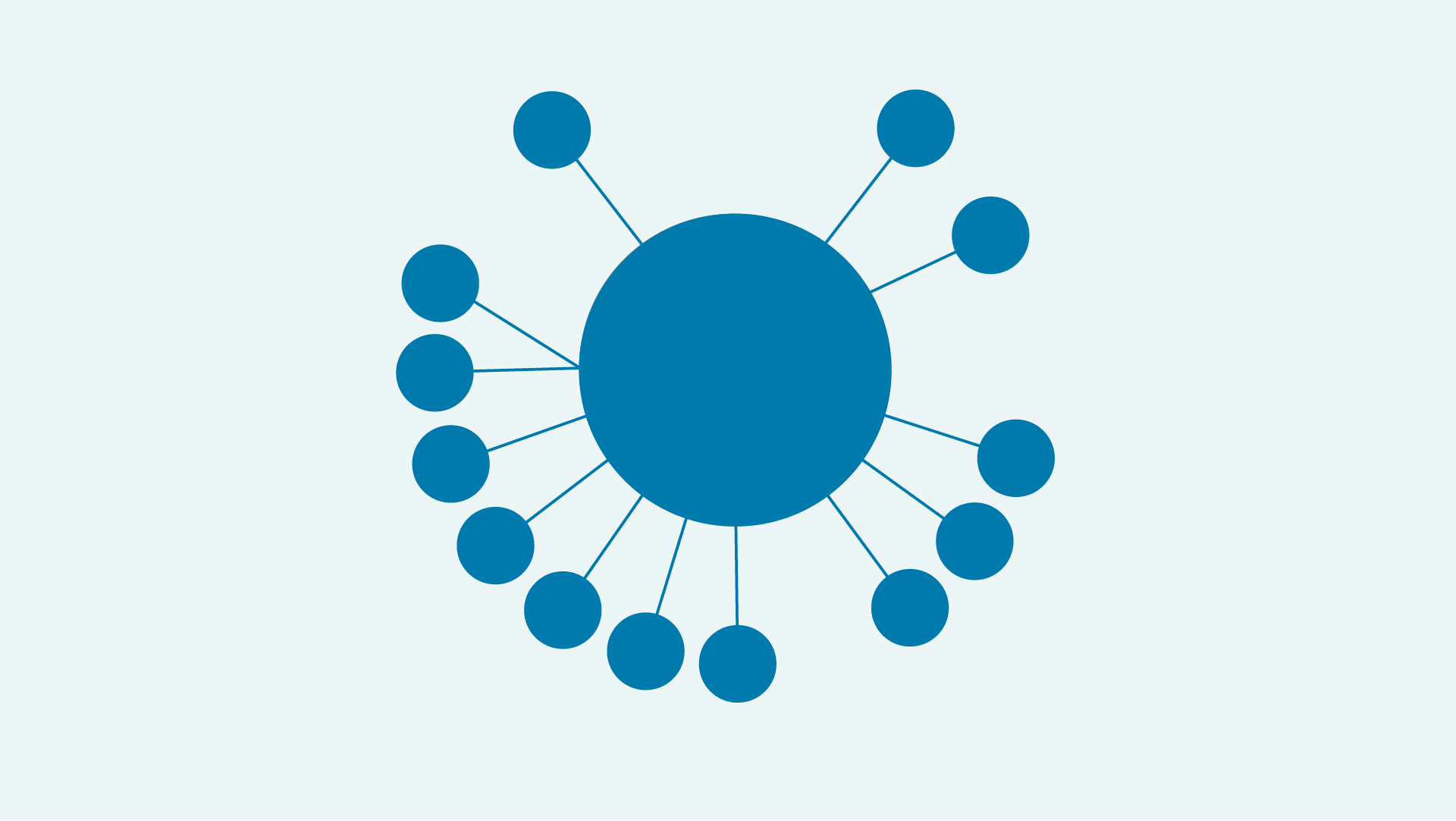 BEREKENINGSWIJZE OOM/POM
Definitie: Lorem ipsum dolor sit amet, consectetuer adipiscing elit, sed diam nonummy nibh euismod tincidunt ut Lorem ipsum dolor sit amet, consectetuer adipiscing elit, sed diam nonummy nib.

Succesvoorwaarden: Lorem ipsum dolor sit amet, consectetuer adipiscing elit, sed diam nonummy nibh euismod tincidunt ut Lorem ipsum dolor sit amet, consectetuer adipiscing elit, sed diam nonummy nib.
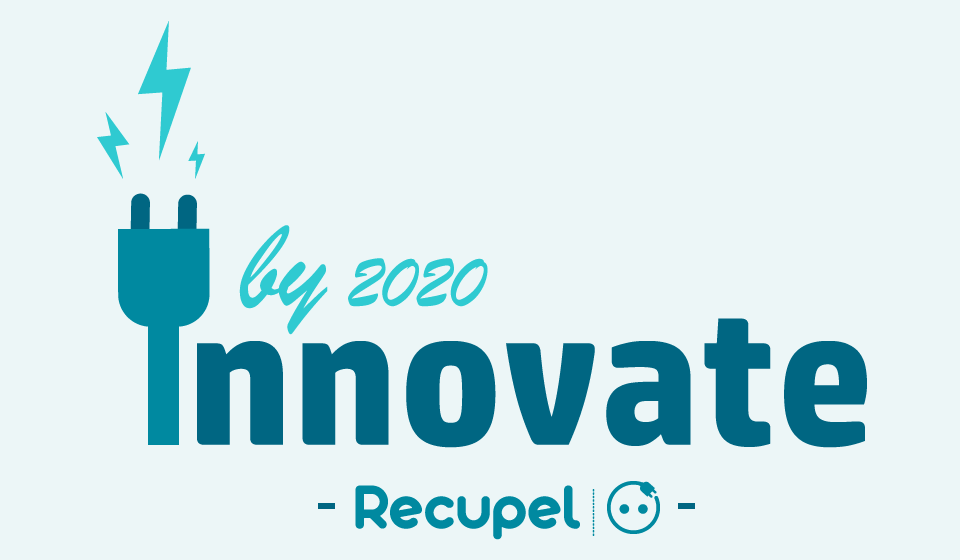 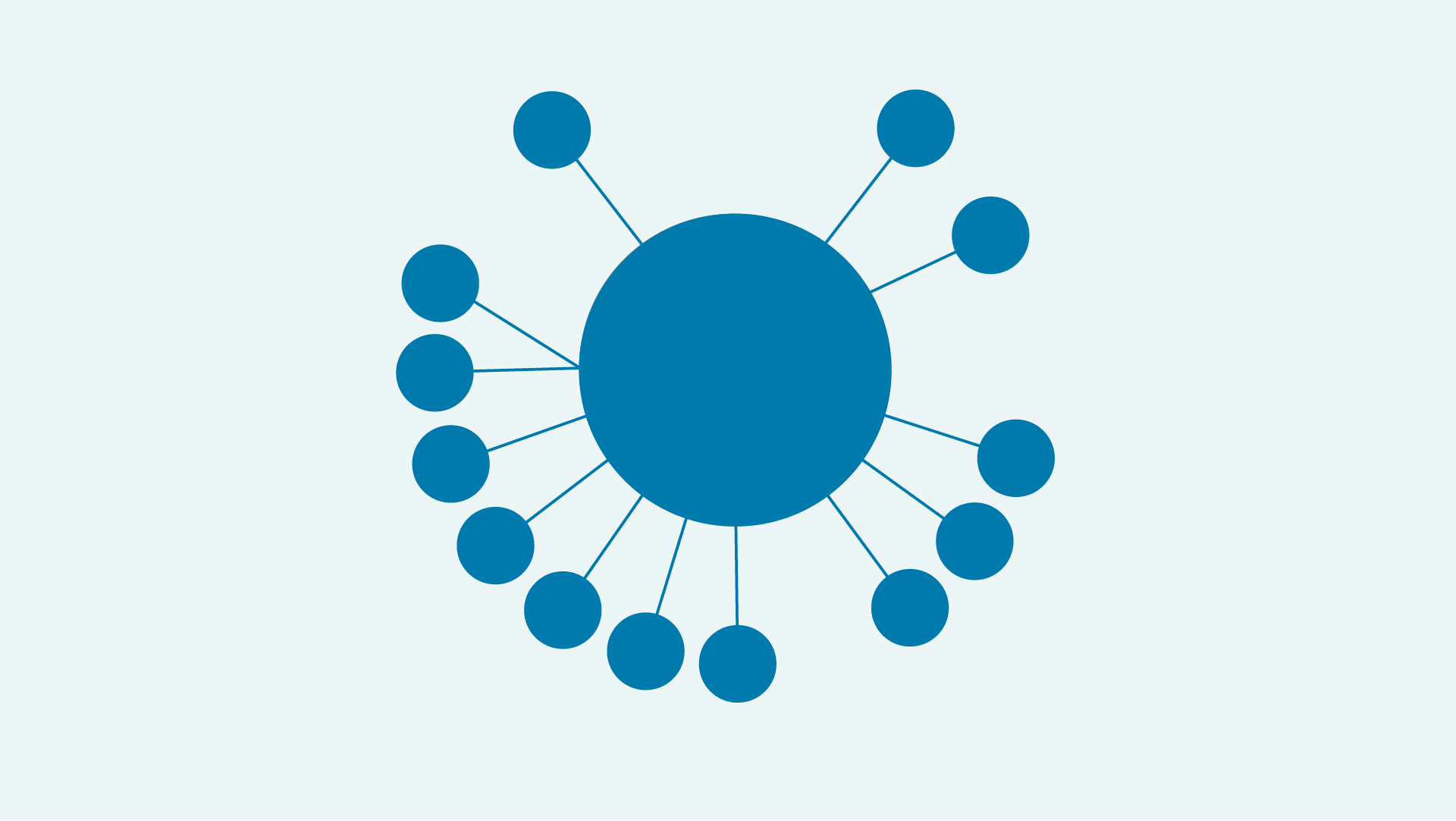 GEMIDDELDE LEVENSDUUR
Definitie: Lorem ipsum dolor sit amet, consectetuer adipiscing elit, sed diam nonummy nibh euismod tincidunt ut Lorem ipsum dolor sit amet, consectetuer adipiscing elit, sed diam nonummy nib.

Succesvoorwaarden: Lorem ipsum dolor sit amet, consectetuer adipiscing elit, sed diam nonummy nibh euismod tincidunt ut Lorem ipsum dolor sit amet, consectetuer adipiscing elit, sed diam nonummy nib.
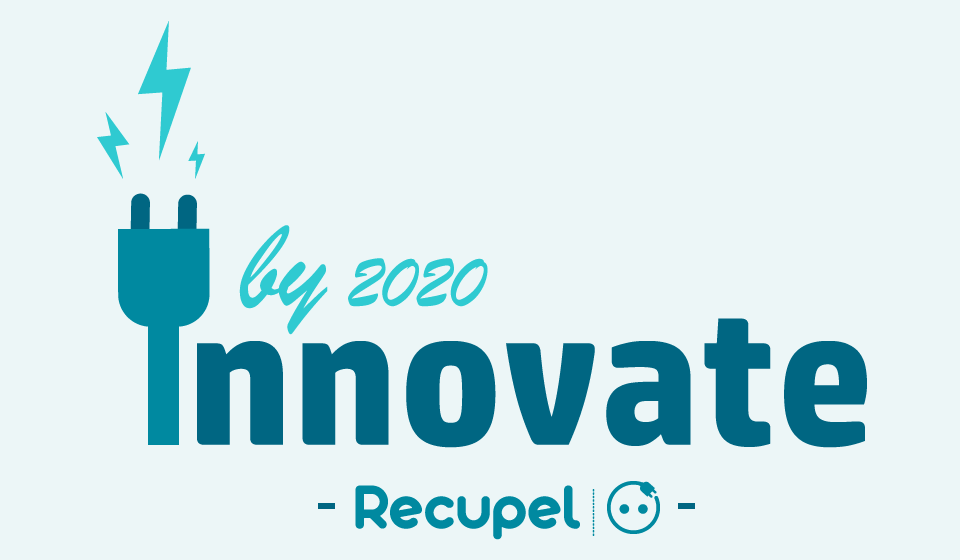 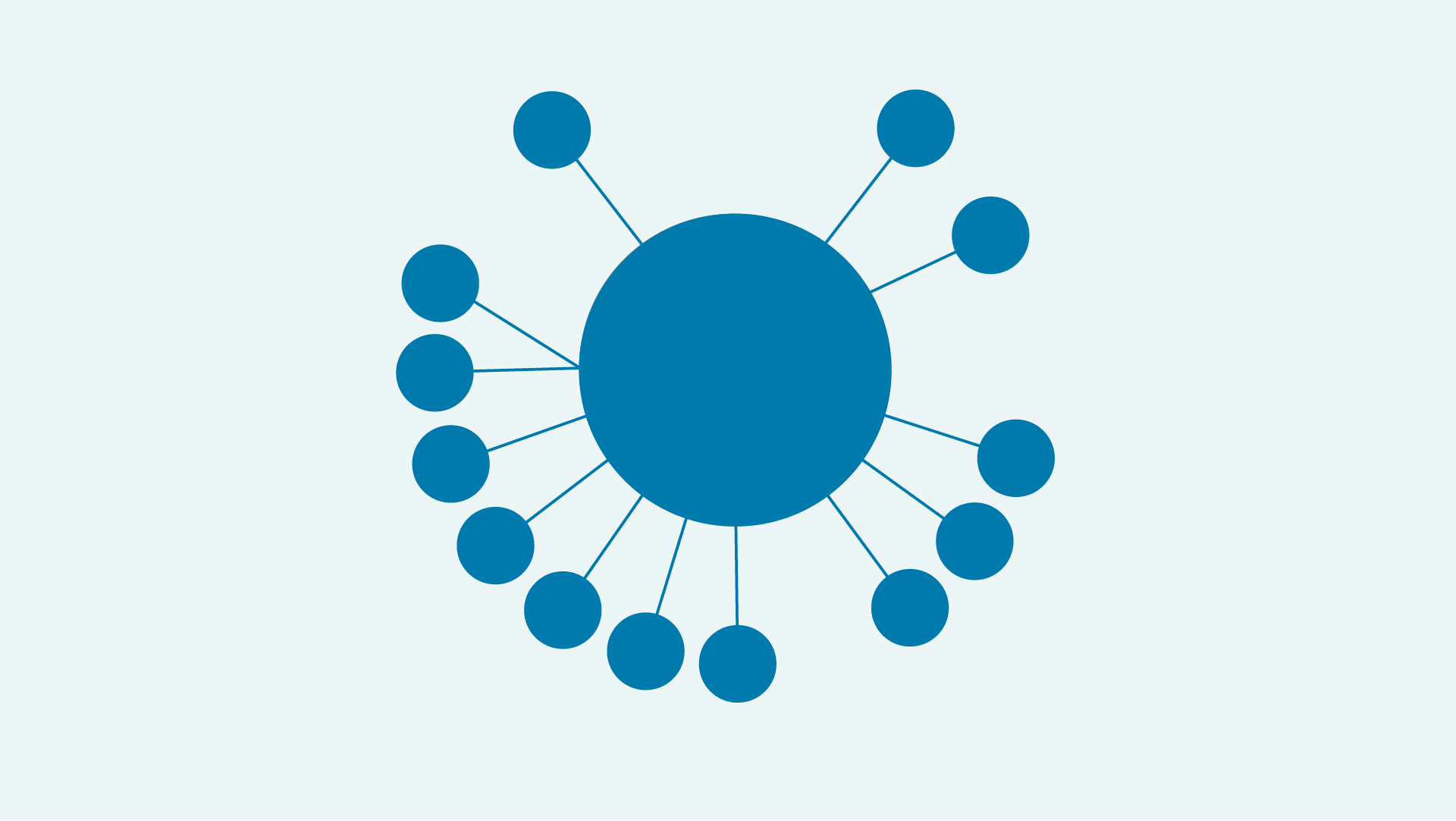 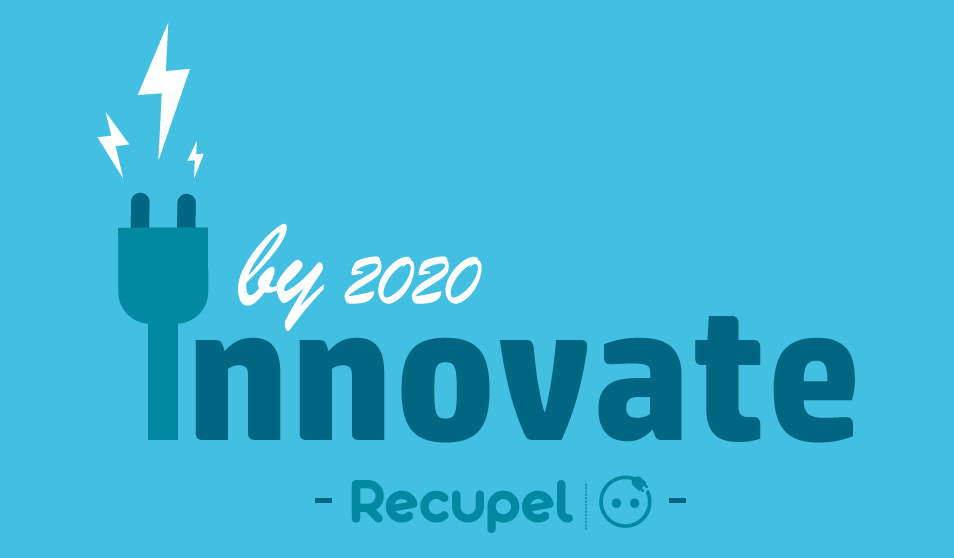